Гражданский бюджет ГУ «Отдела жилищно-коммунального хозяйства и жилищной инспекцийКоксуского района»бюджета  на 2019 год
село Балпык би 2019г.
Удельный вес бюджета на 2019 год ГУ “Отдела жилищно-коммунального хозяйства и жилищной инспекции Коксуского района”. Всего – 727 033 тысяч тенге
Благоустройство и озеленение населенных пунктов 613 287 тысяч тенге
84,35%
На содержание отдела 9 133 тысяч тенге, 1,26 %
Развитие тепл 0,9 % оэнергетической системы
7 476 тысяч тенге, 1,03 %
Развитие системы водоснабжения и водоотведения 96 902 тысяч тенге, 13,33 %
Обеспечение санитарии населенных пунктов 235,0 тысяч тенге, 0,03 %
Бюджет ГУ “Отдела жилищно-коммунального хозяйства и жилищной инспекции Коксуского района” на 2019 год
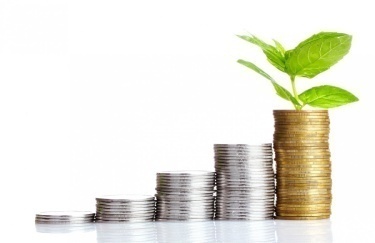 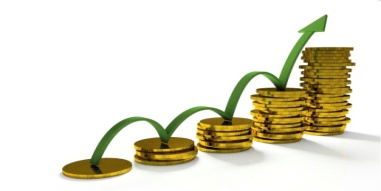